Le huitième jour
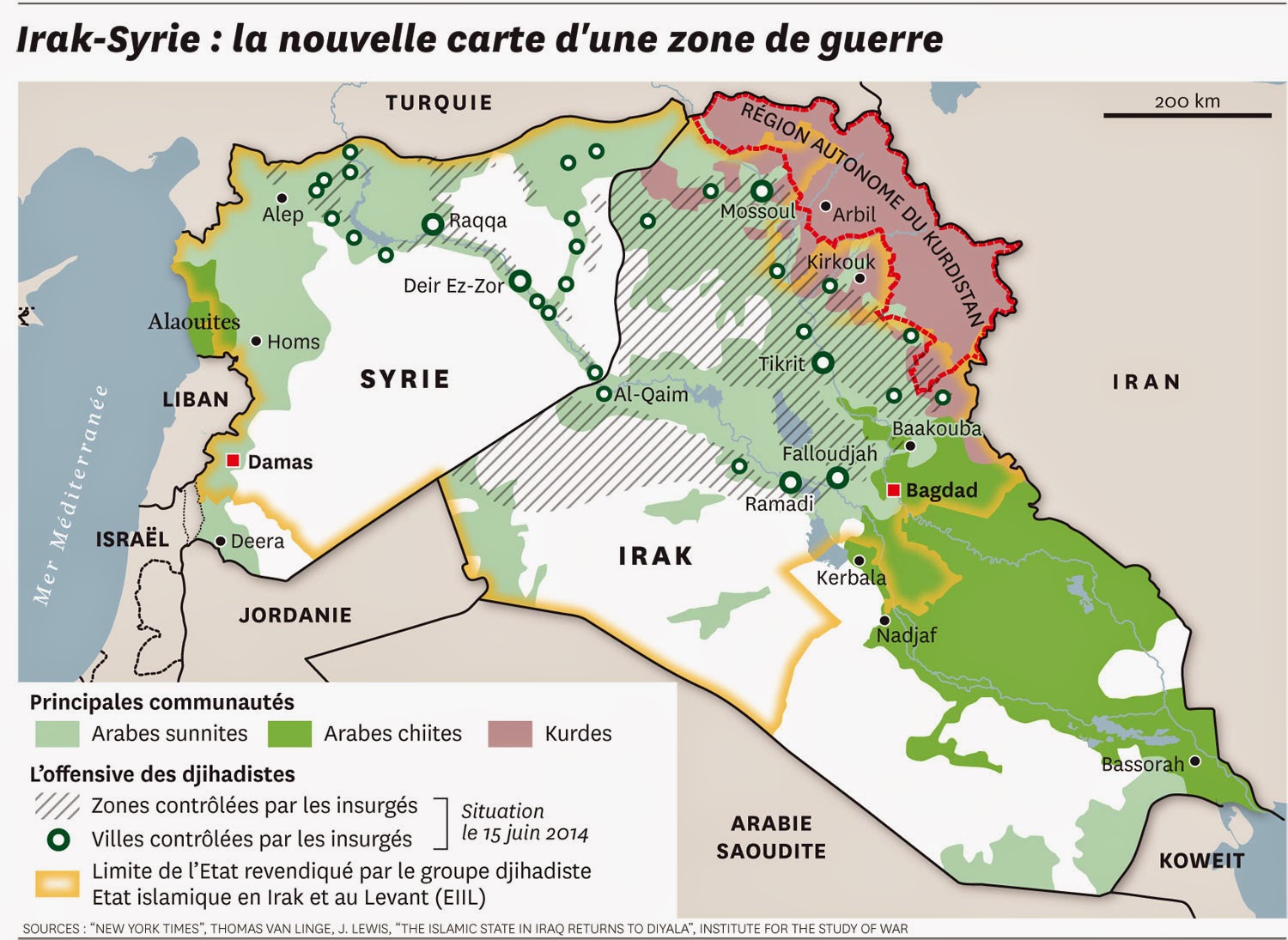 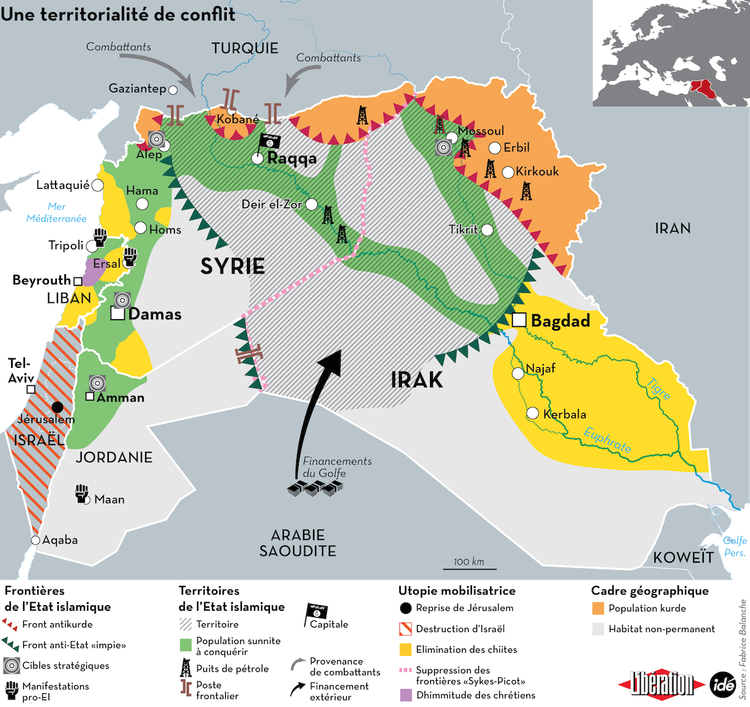 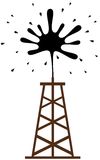 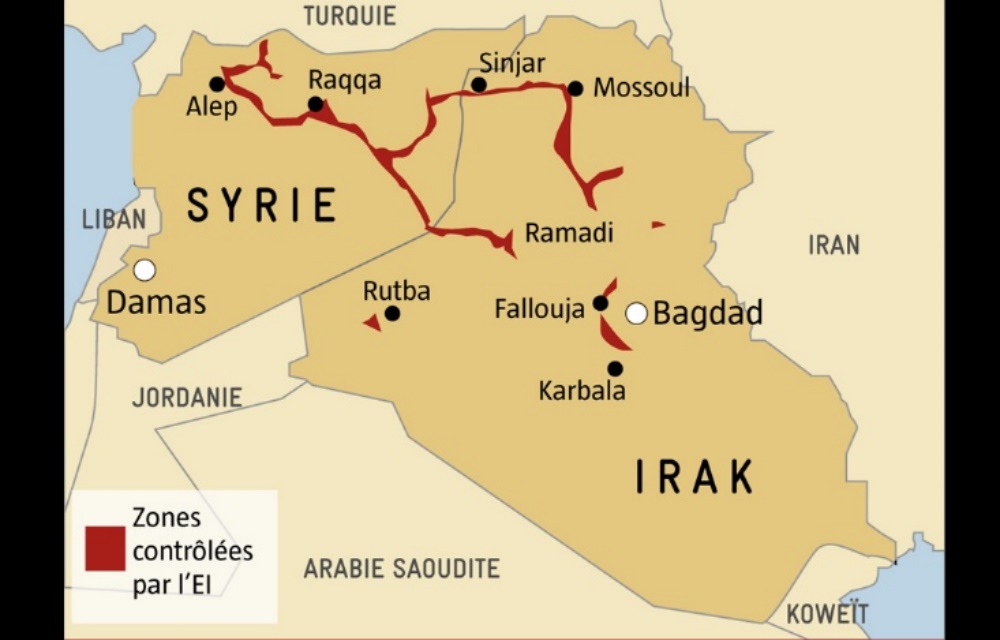 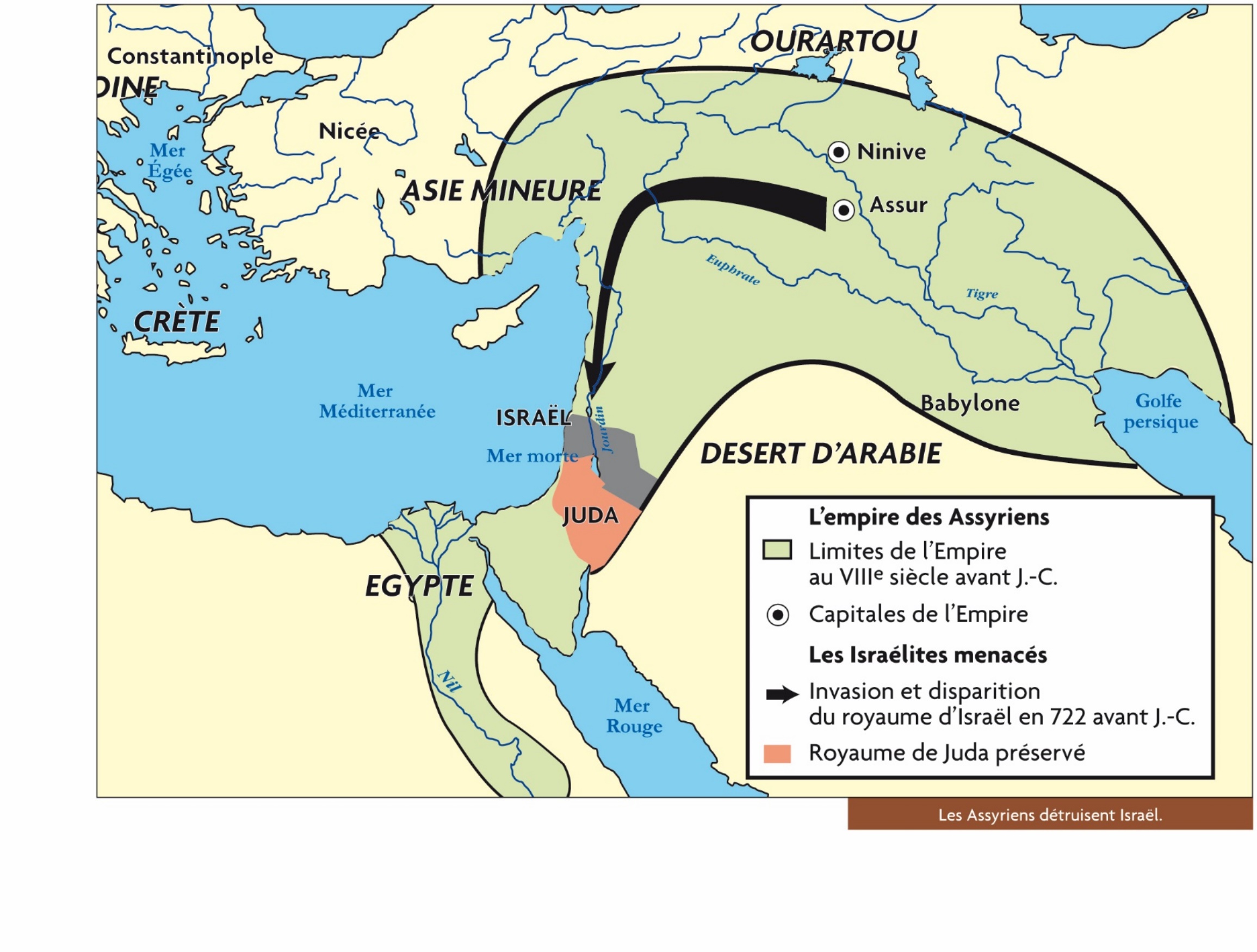 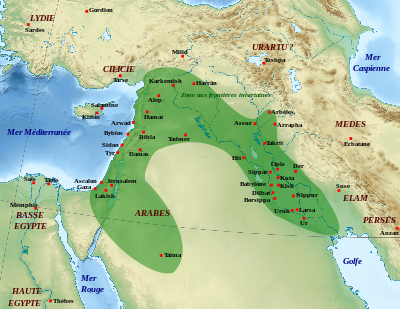 BABYLONE
Exil
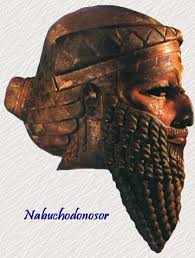 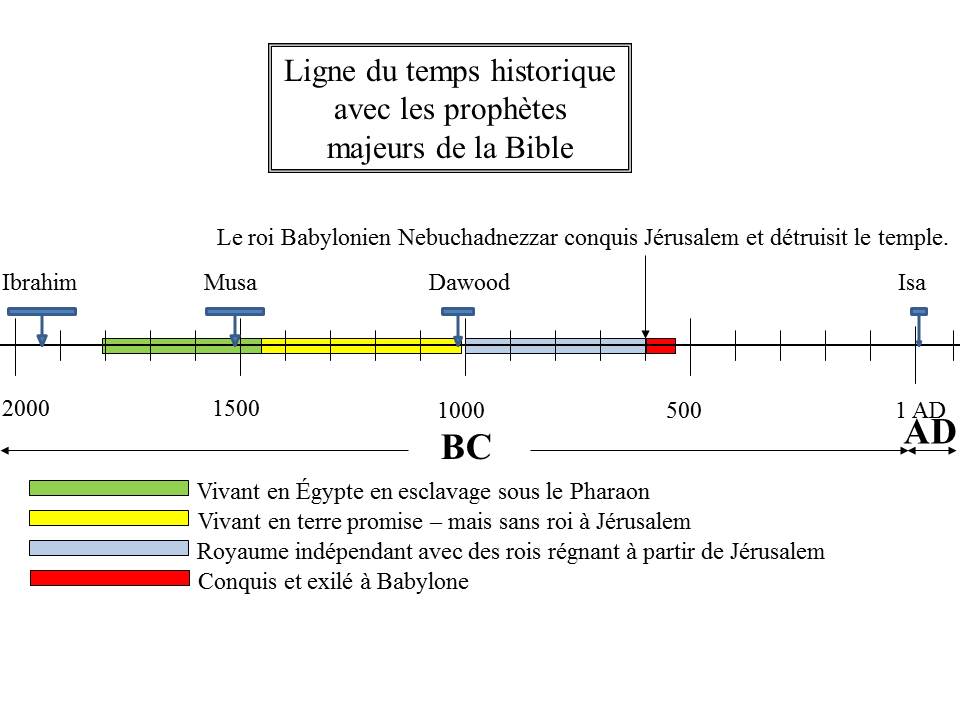 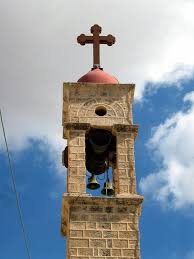 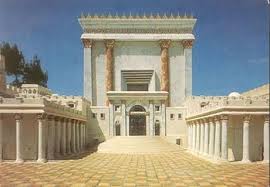 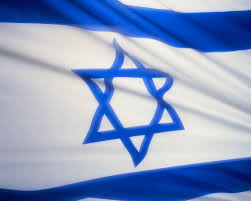 Judaïsme
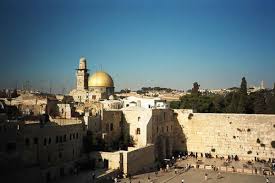 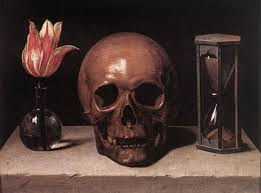 Exil à Babylone
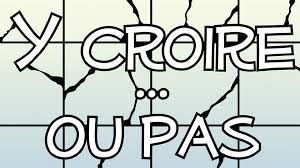 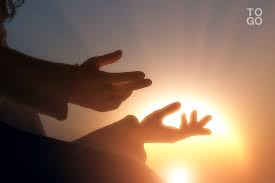 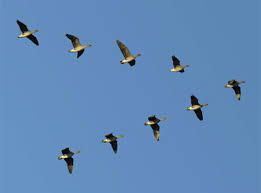 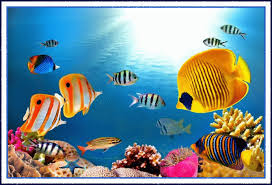 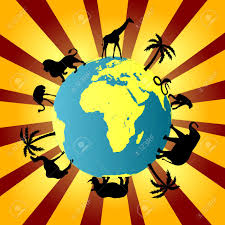 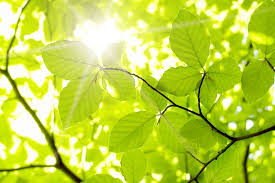 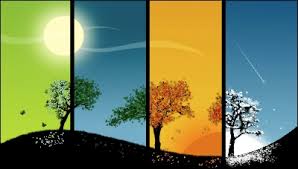 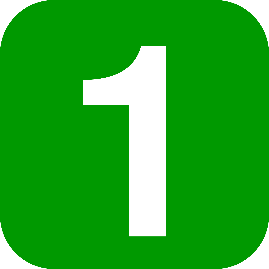 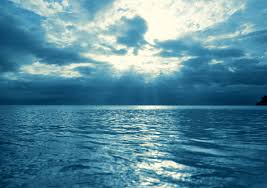 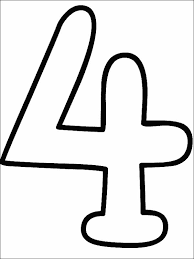 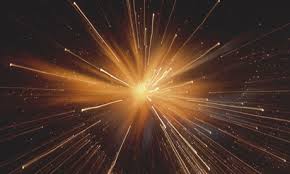 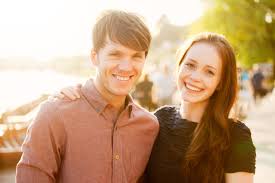 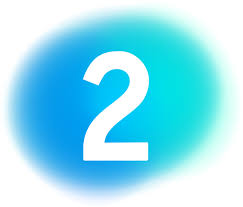 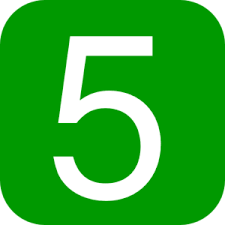 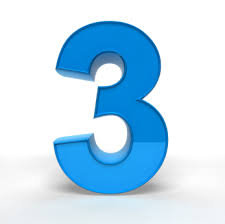 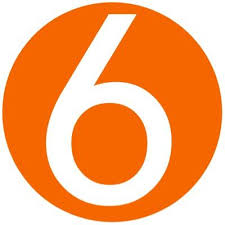 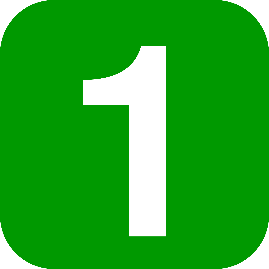 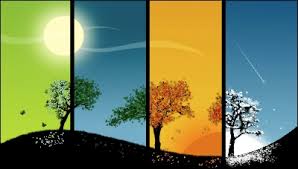 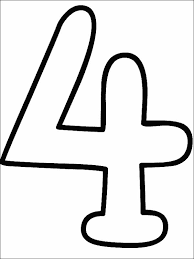 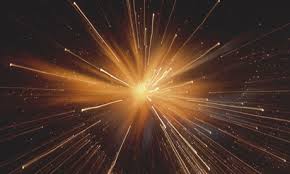 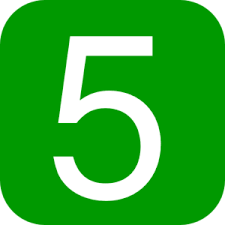 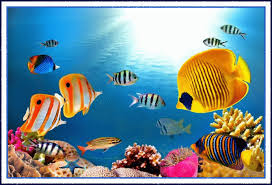 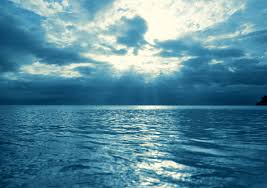 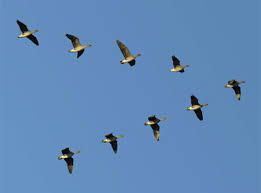 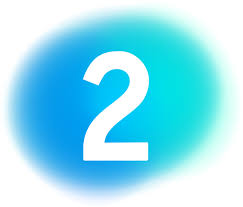 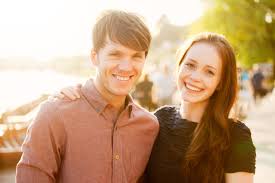 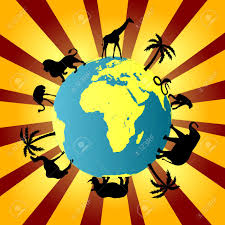 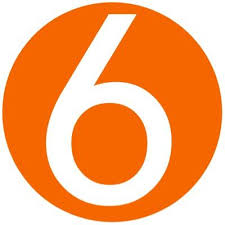 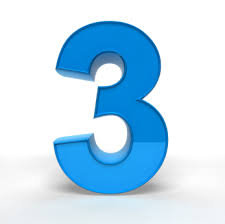 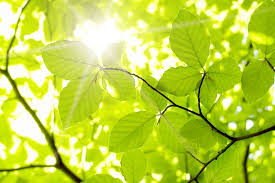 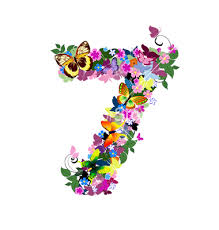 Le huitième jour